American beaver
(Castor canadensis)
American beaver
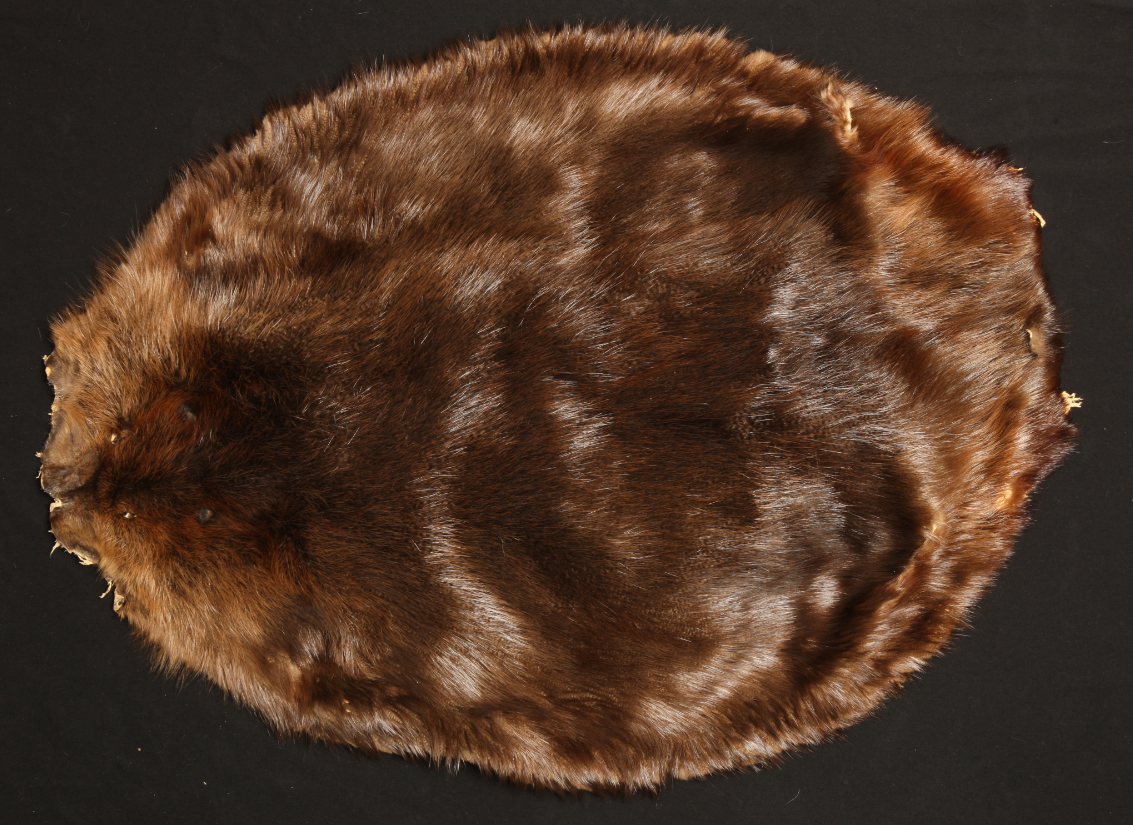 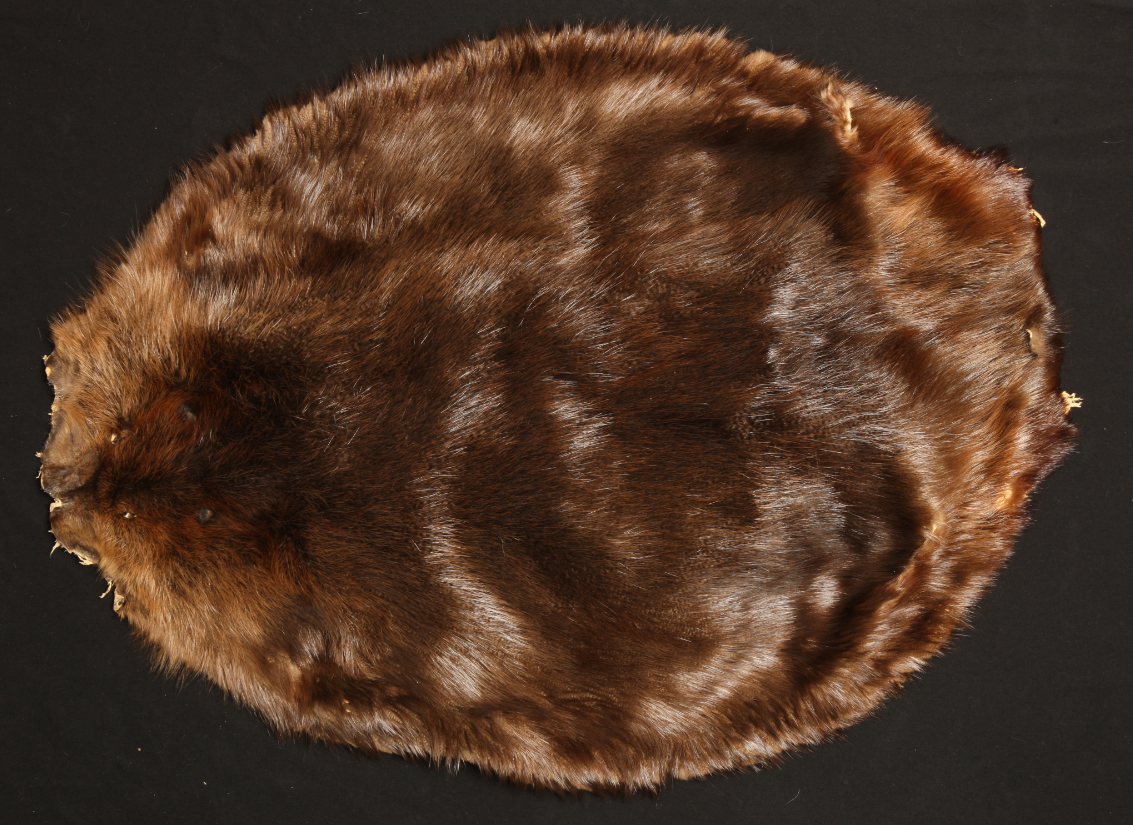 coyote
(Canis latrans)
coyote
front
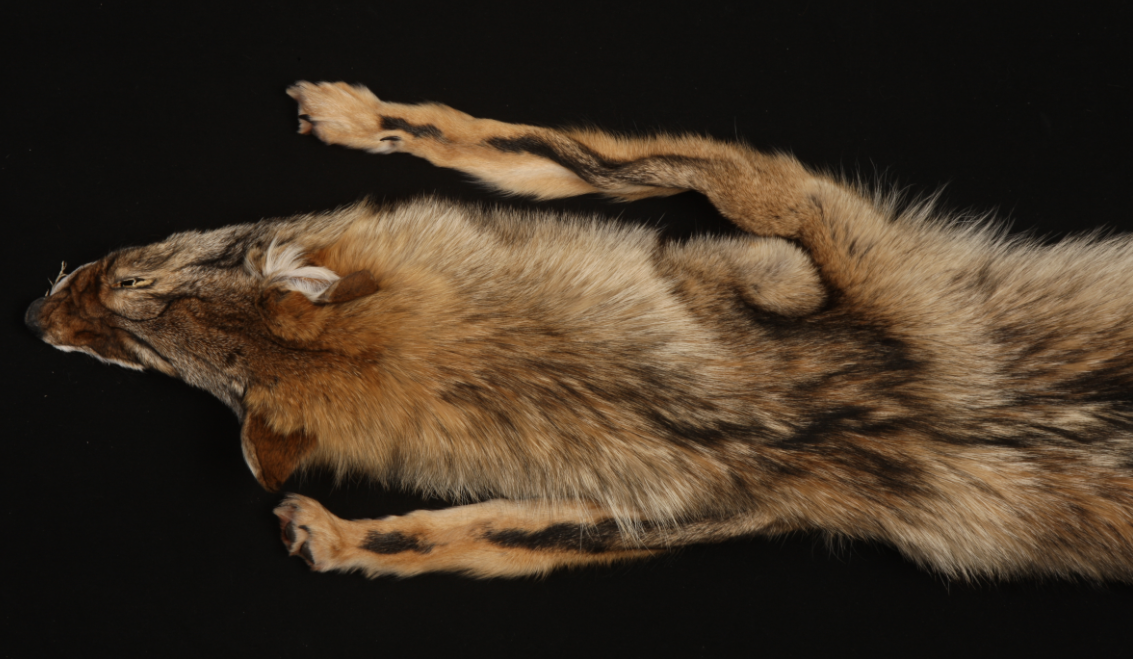 coyote
hind
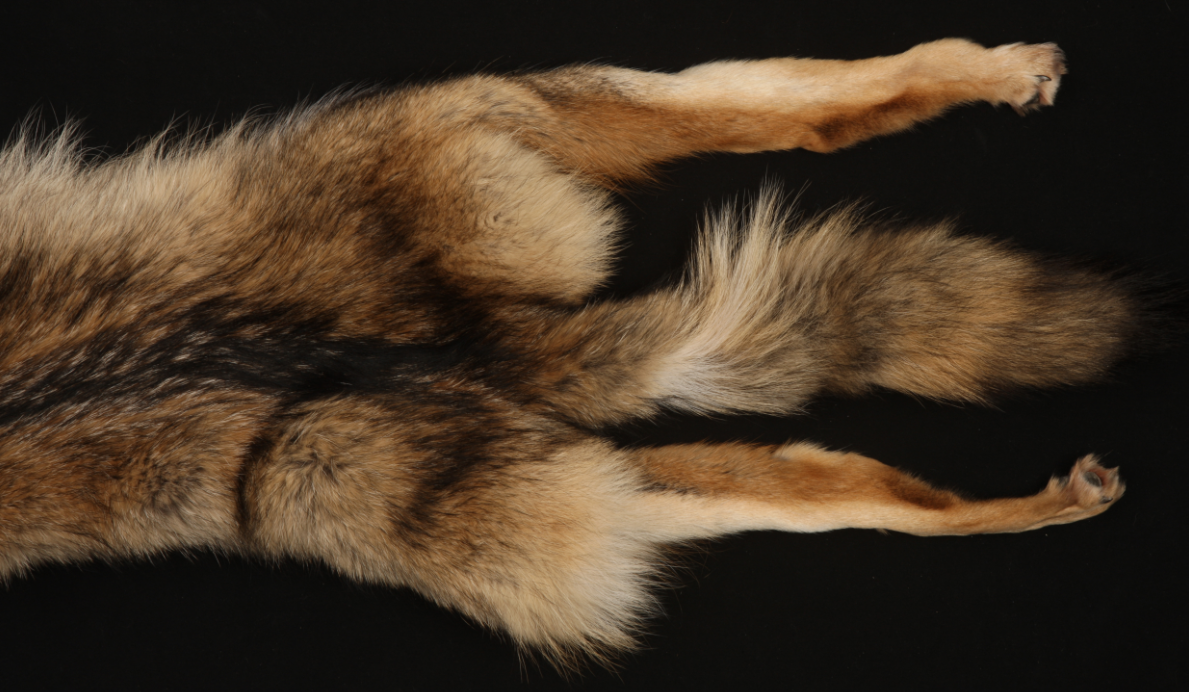 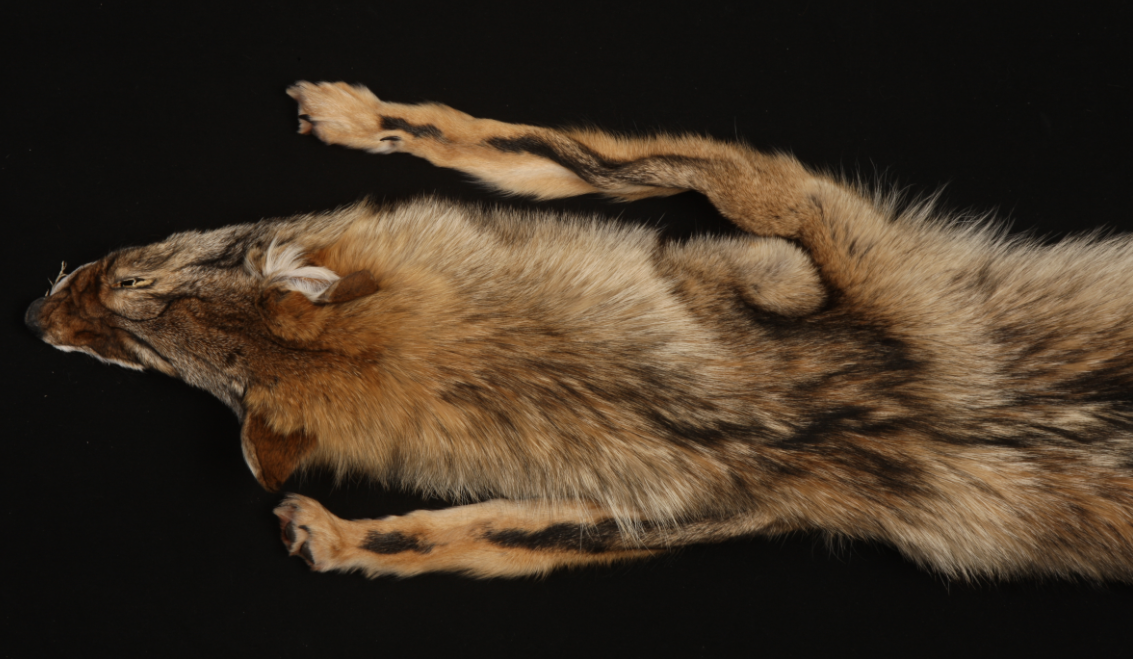 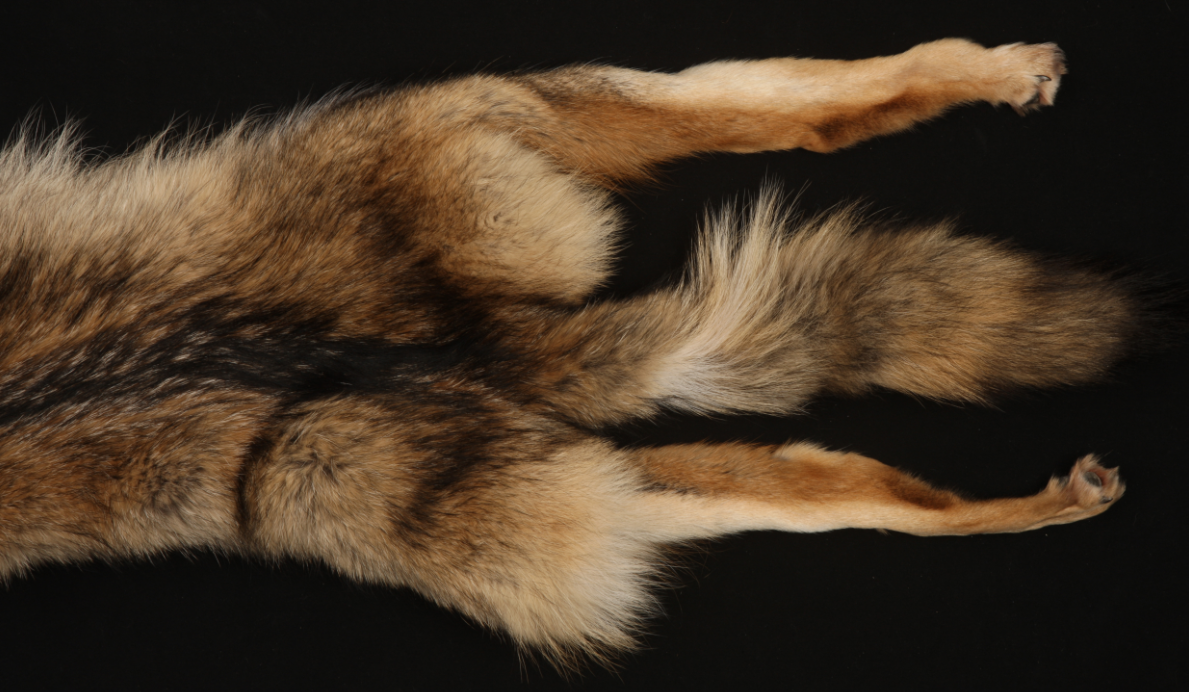 white-tailed deer
(Odocoileus virginianus)
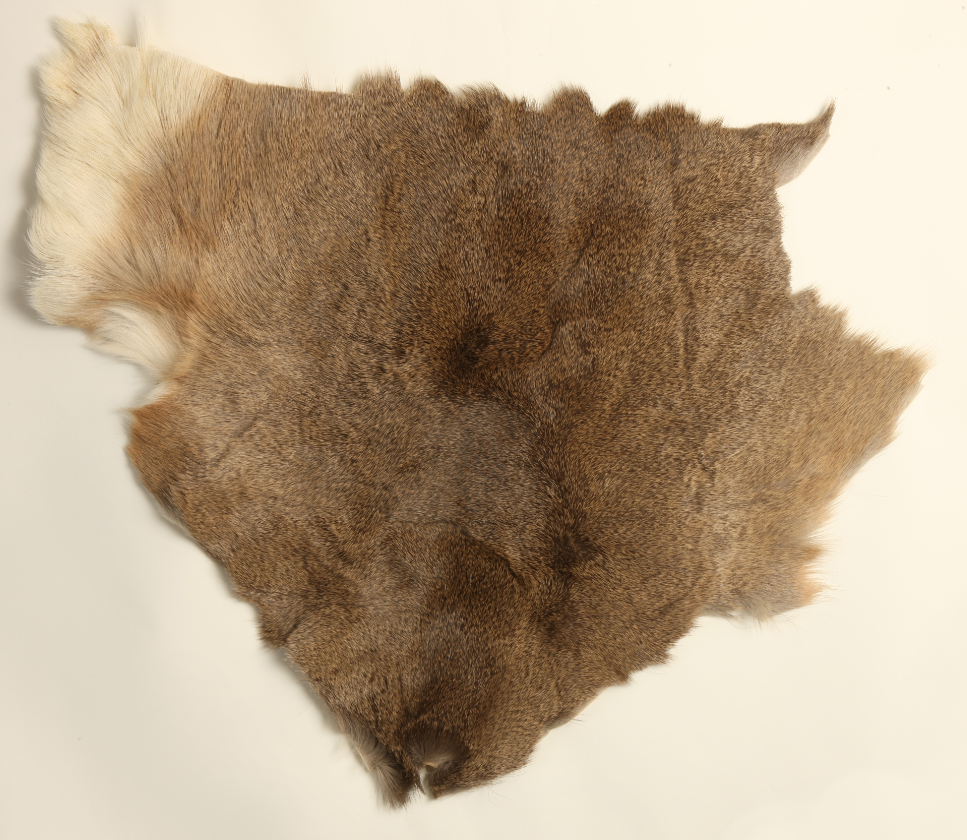 white-tailed deer
not an entire pelt
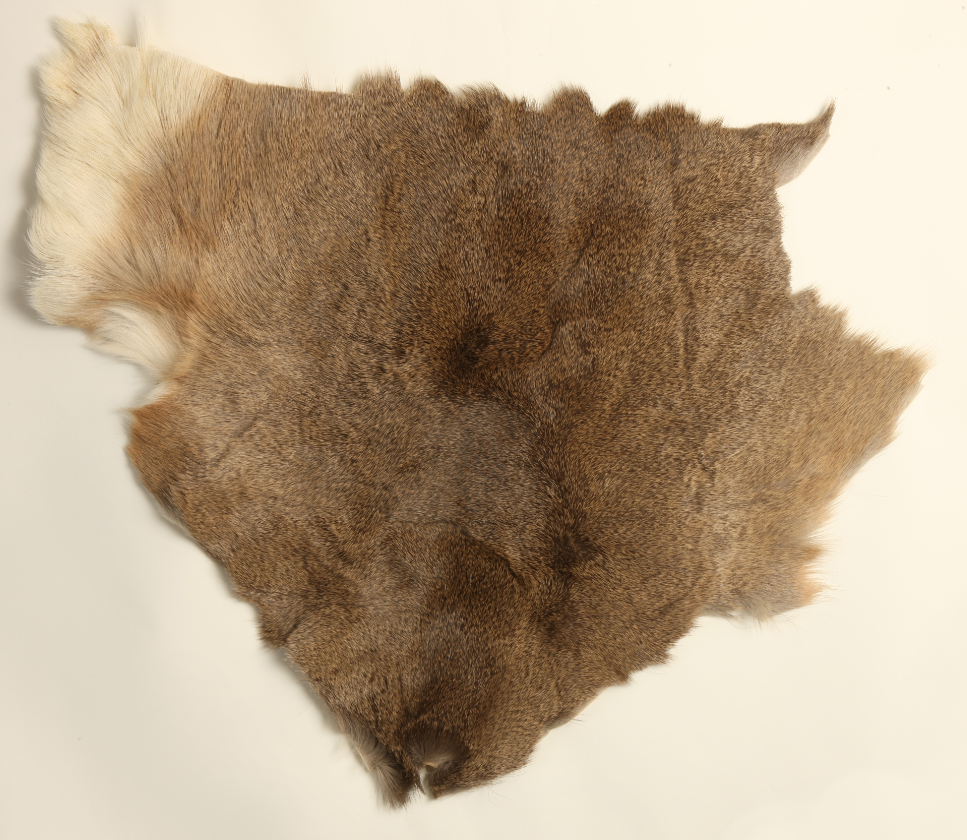 not an entire pelt
American mink
(Neovison vison)
American mink
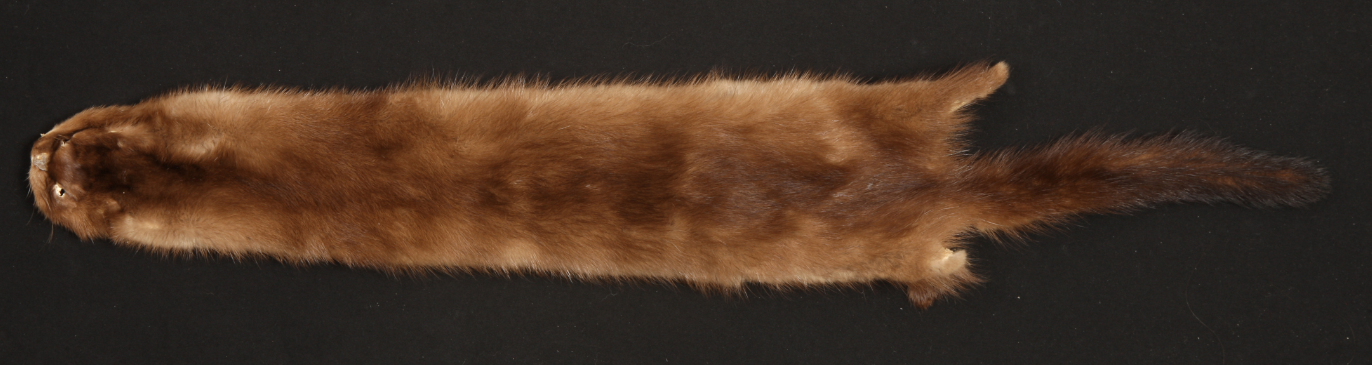 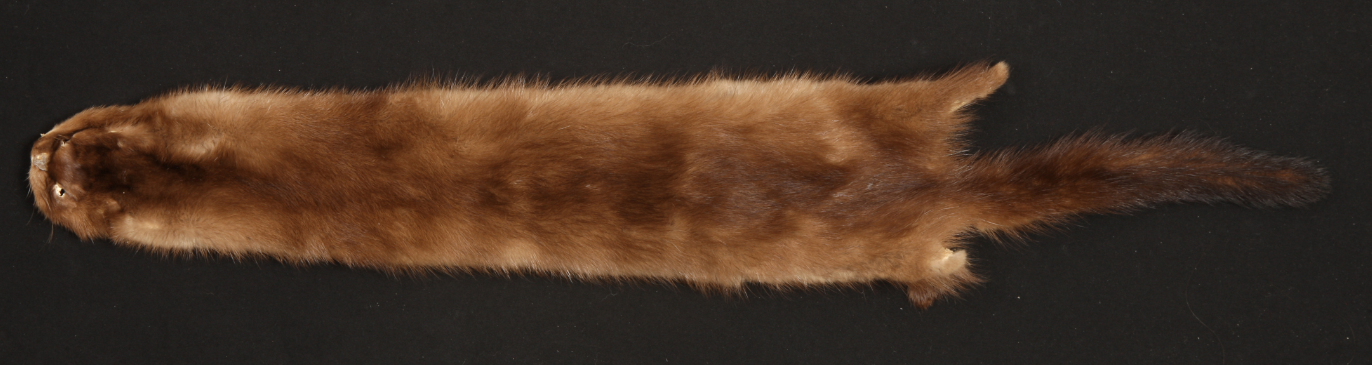 muskrat
(Ondatra zibethicus)
muskrat
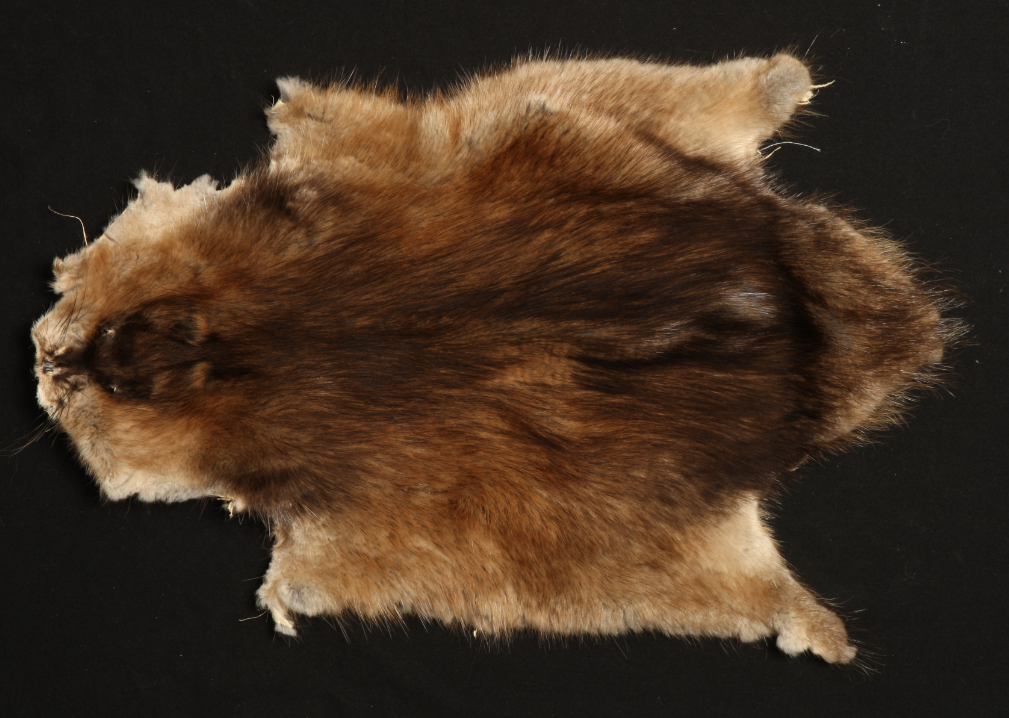 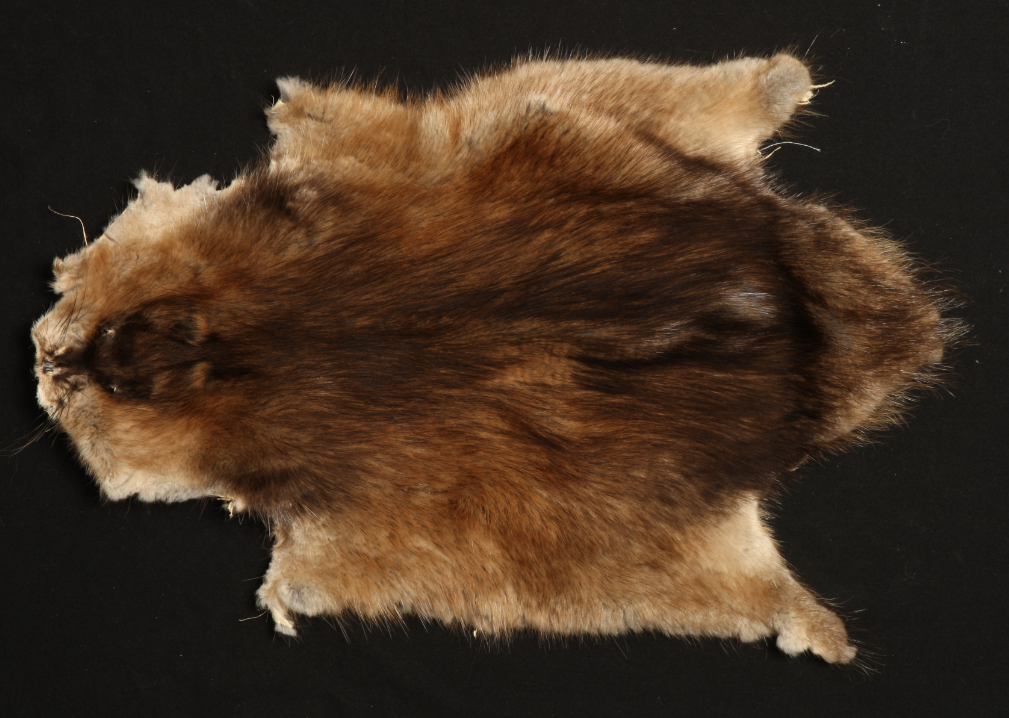 Virginia opossum
(Didelphis virginiana)
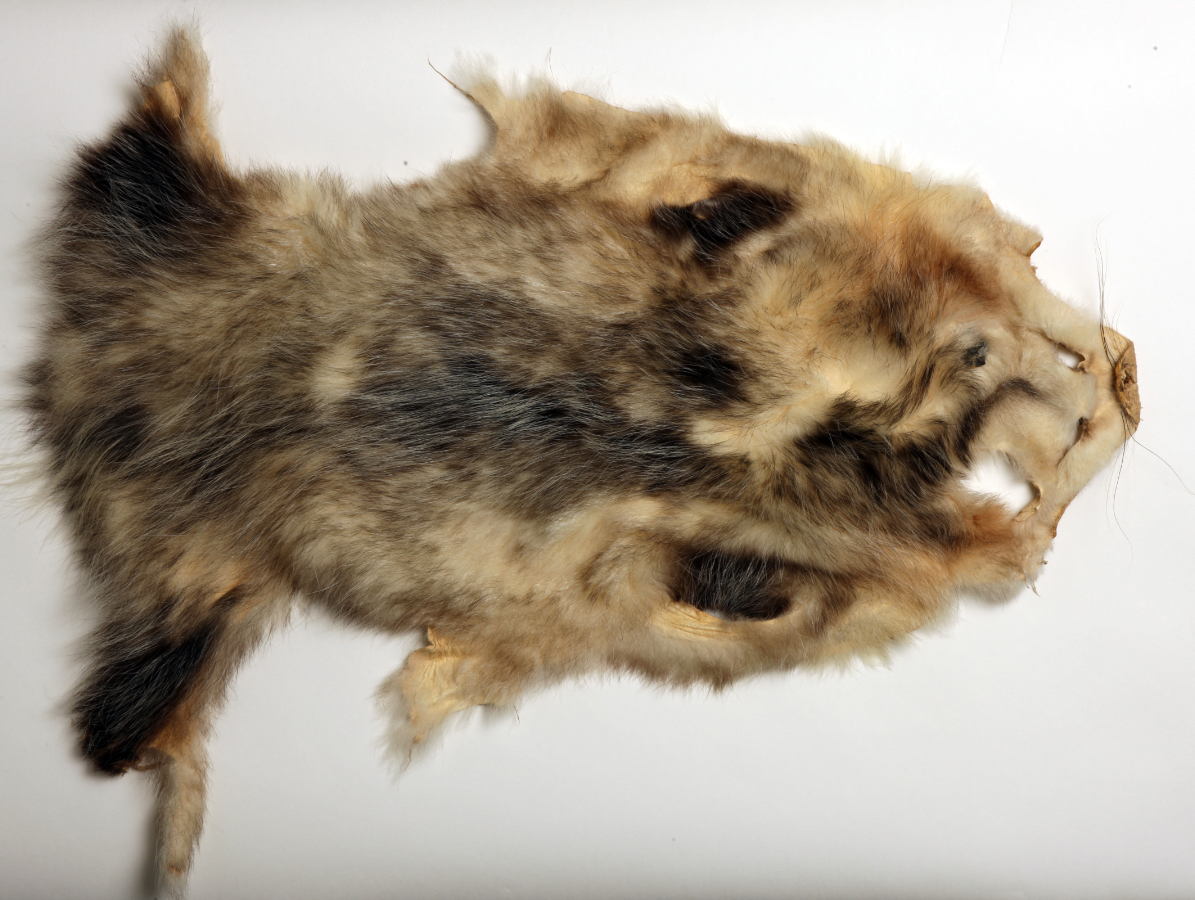 Virginia opossum
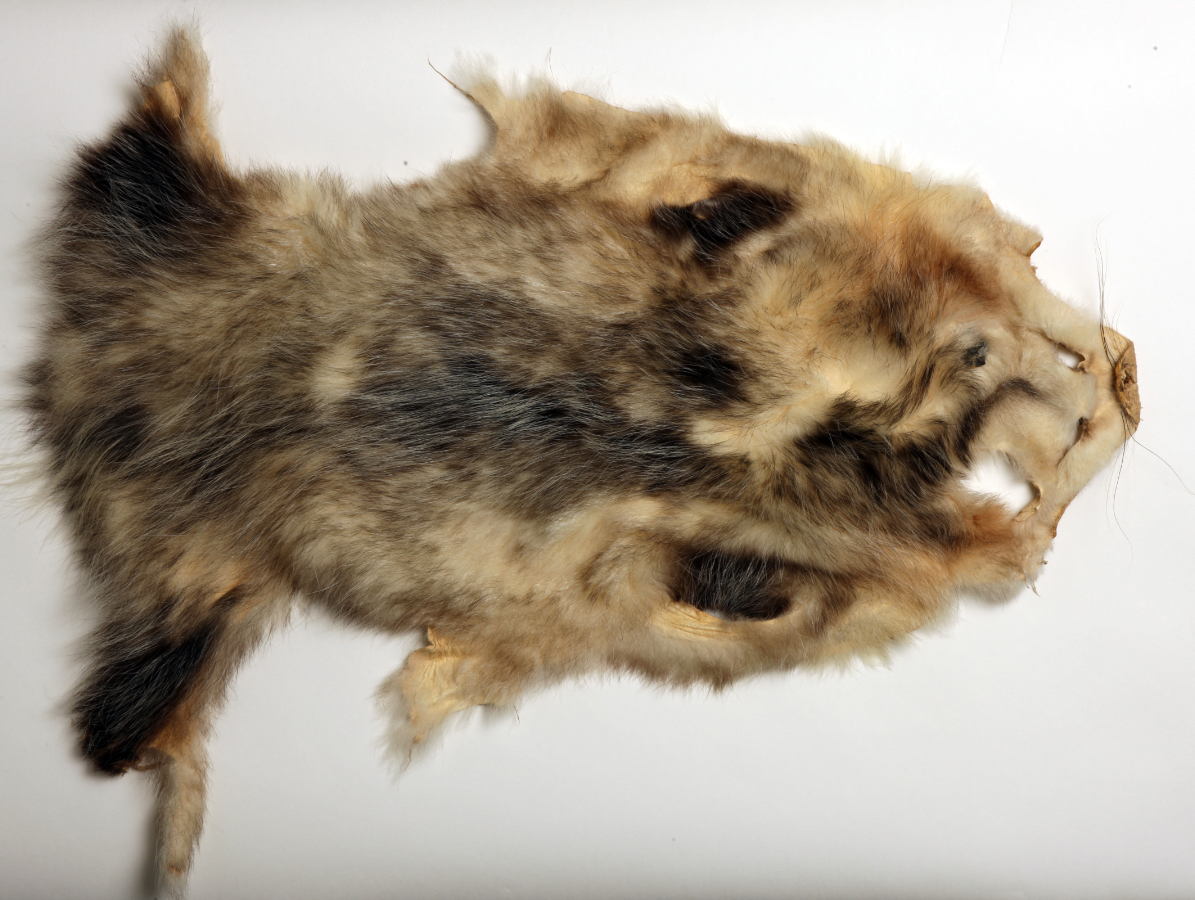 raccoon
(Procyon lotor)
raccoon
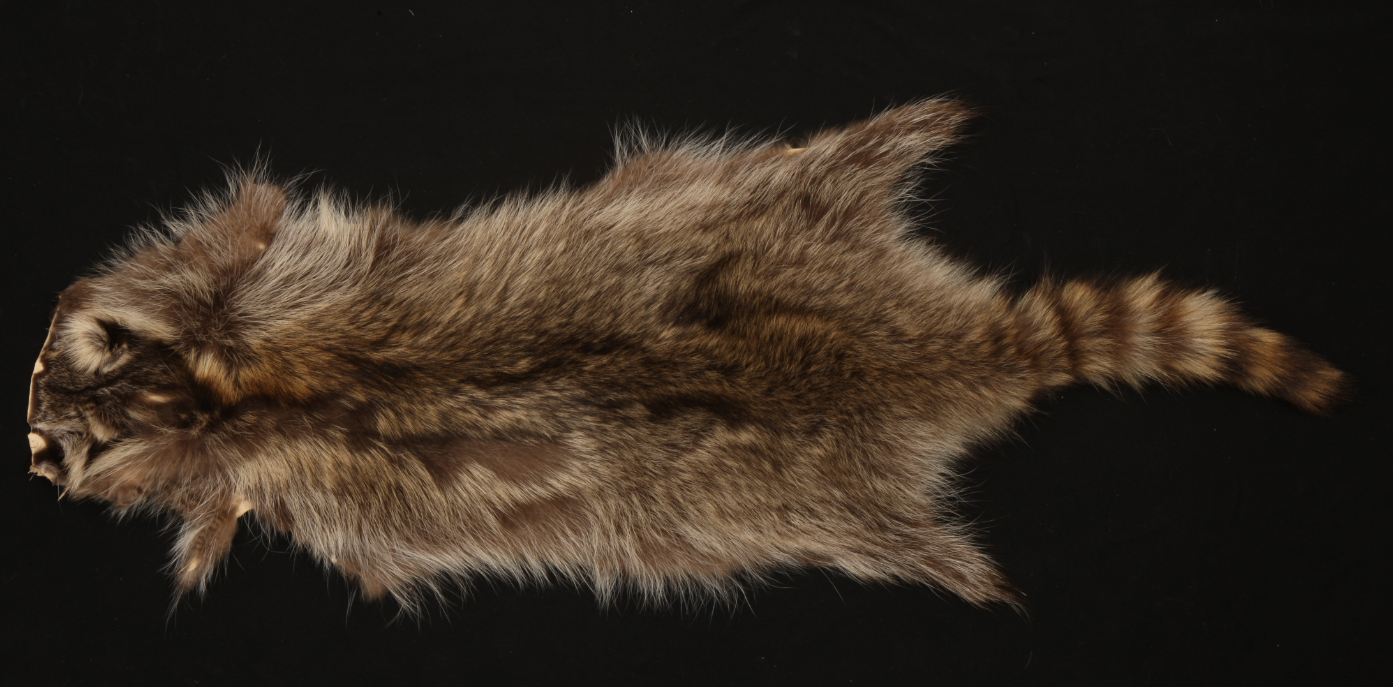 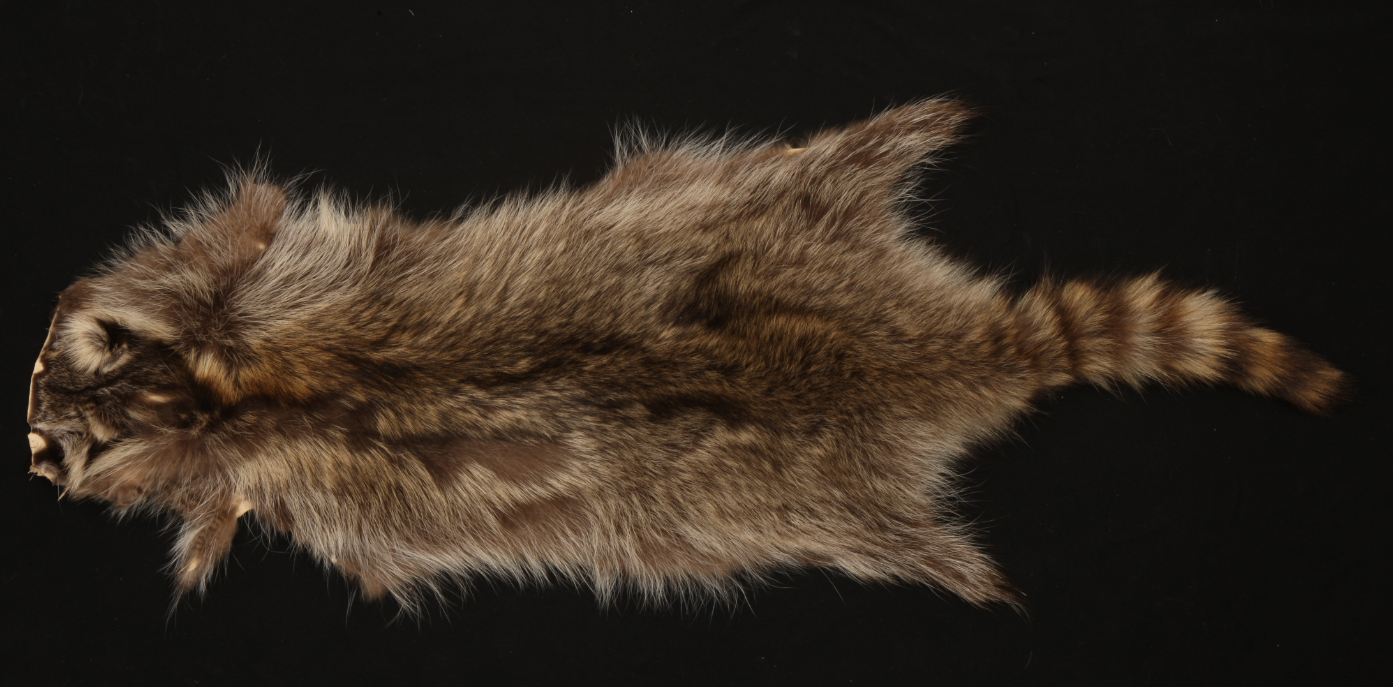 red fox
(Vulpes vulpes)
red fox
front
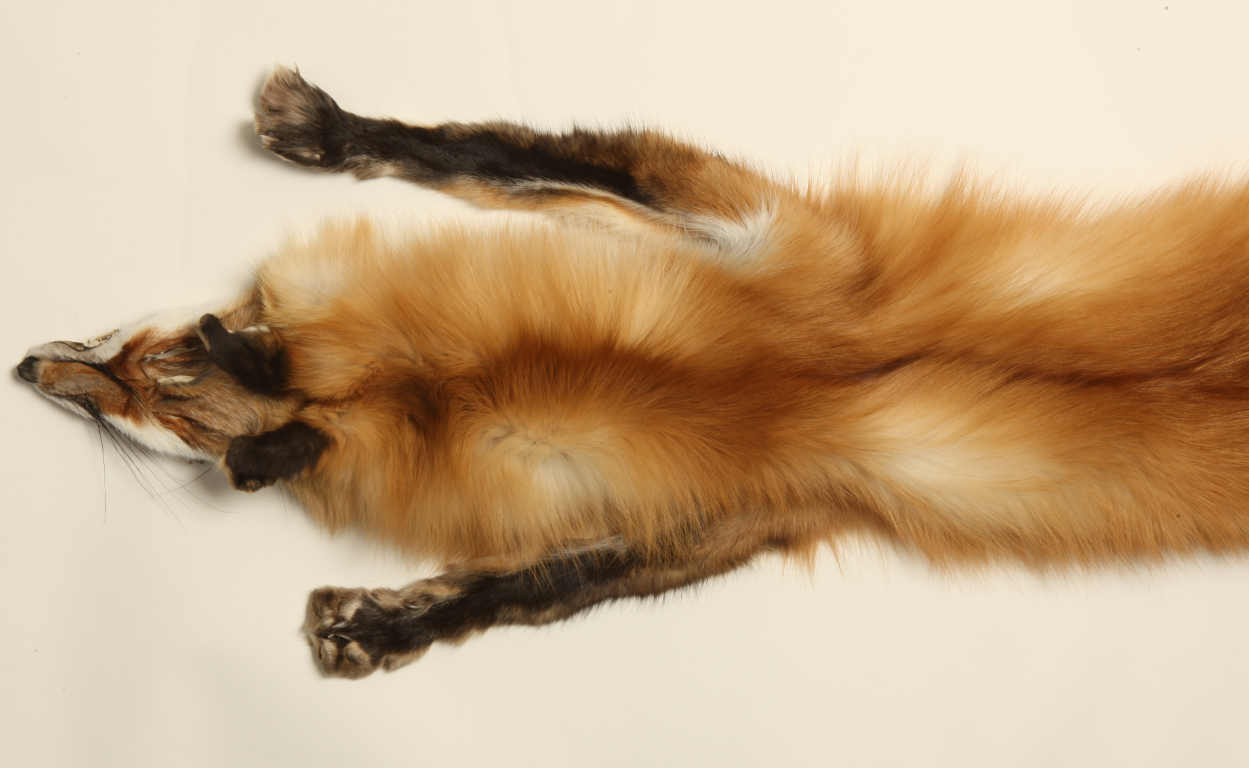 red fox
hind
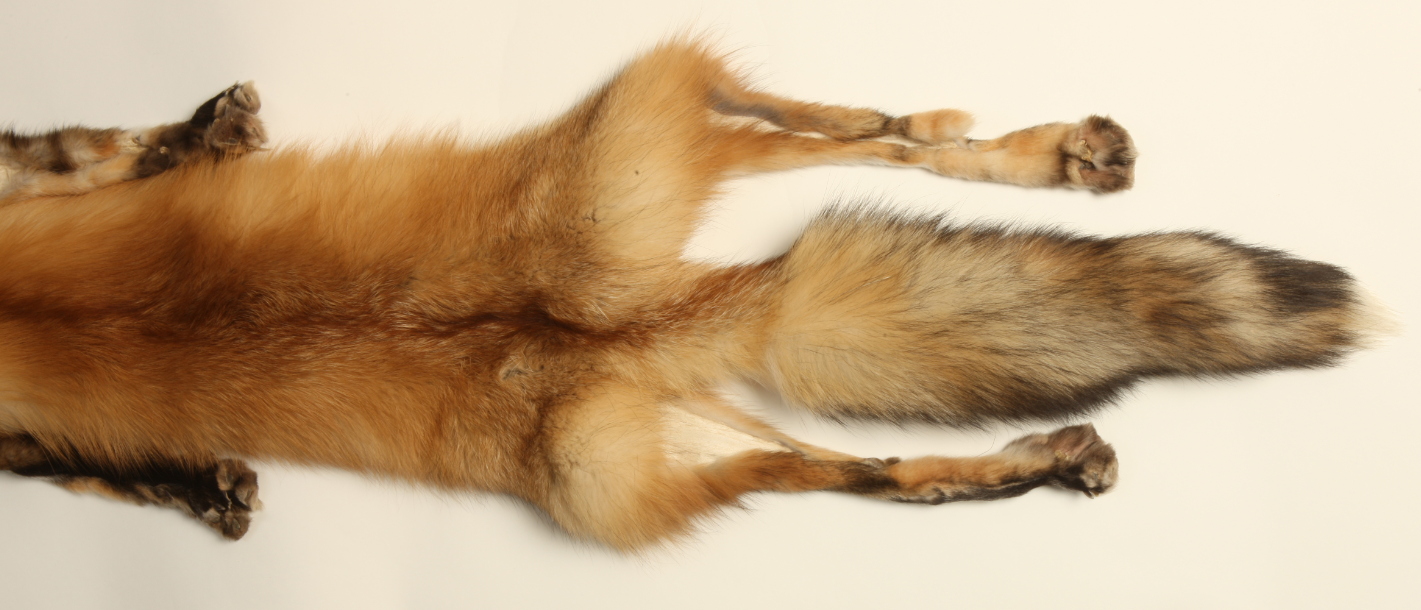 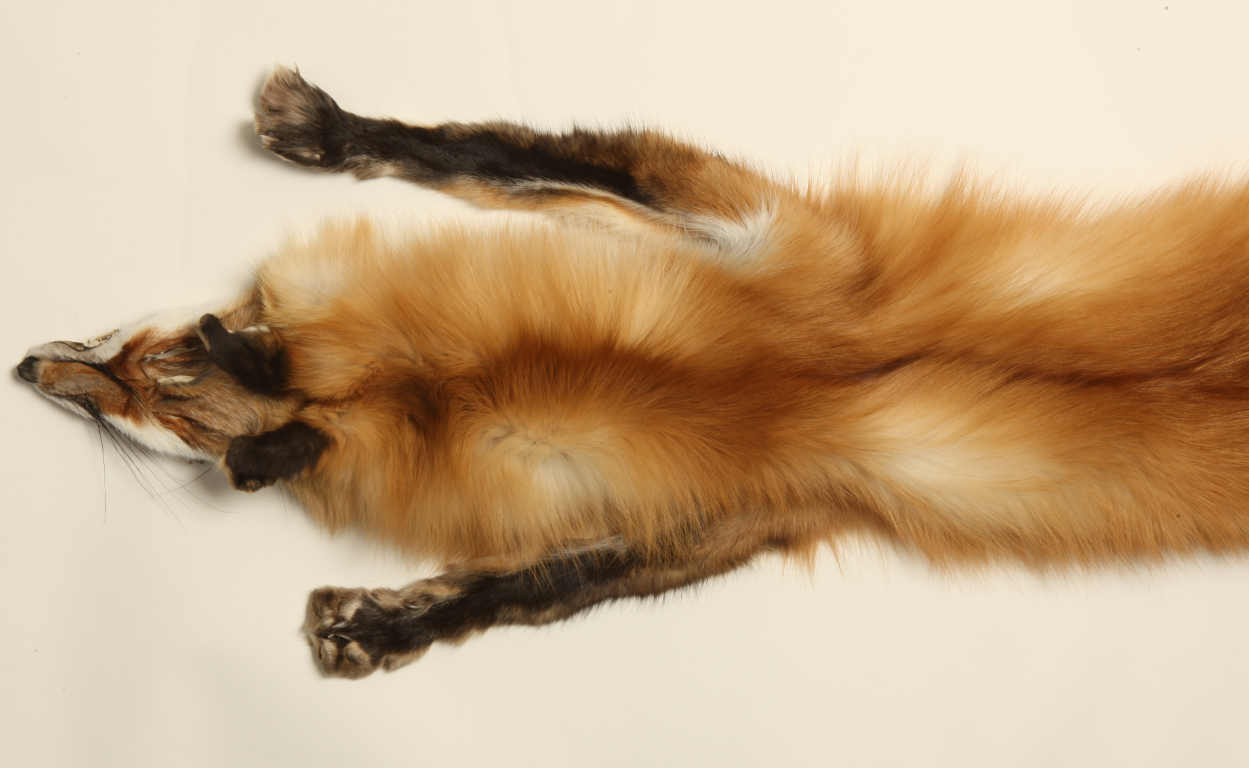 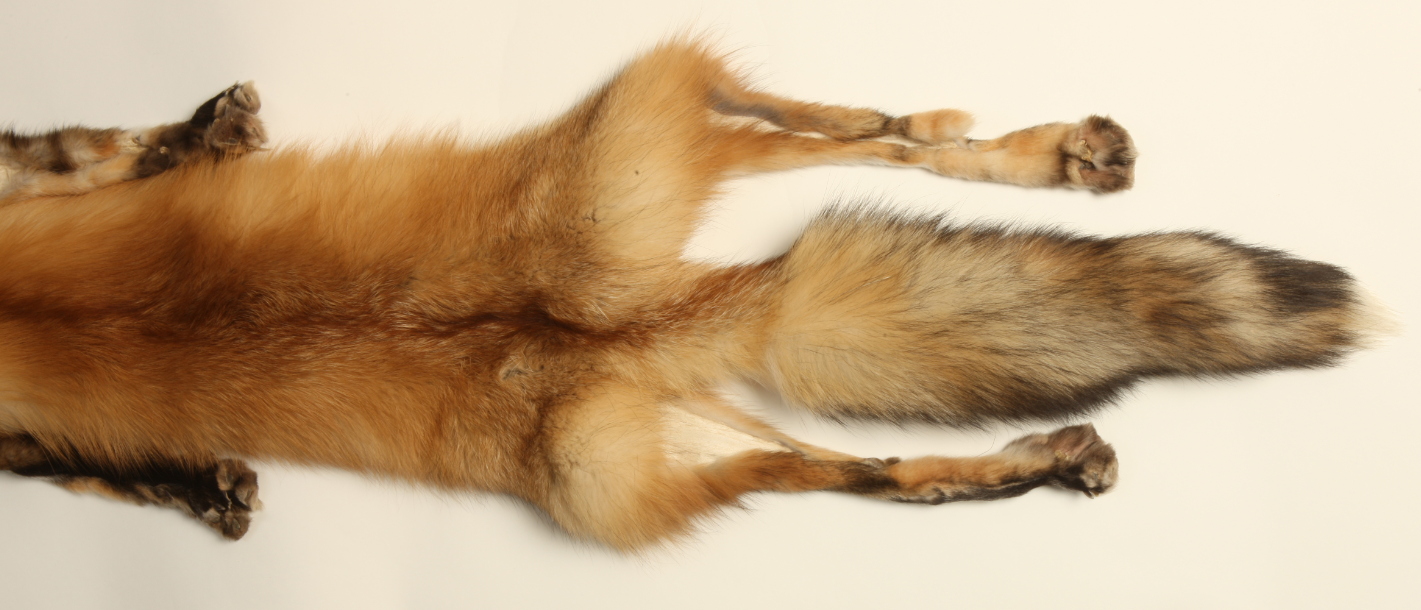 striped skunk
(Mephitis mephitis)
striped skunk
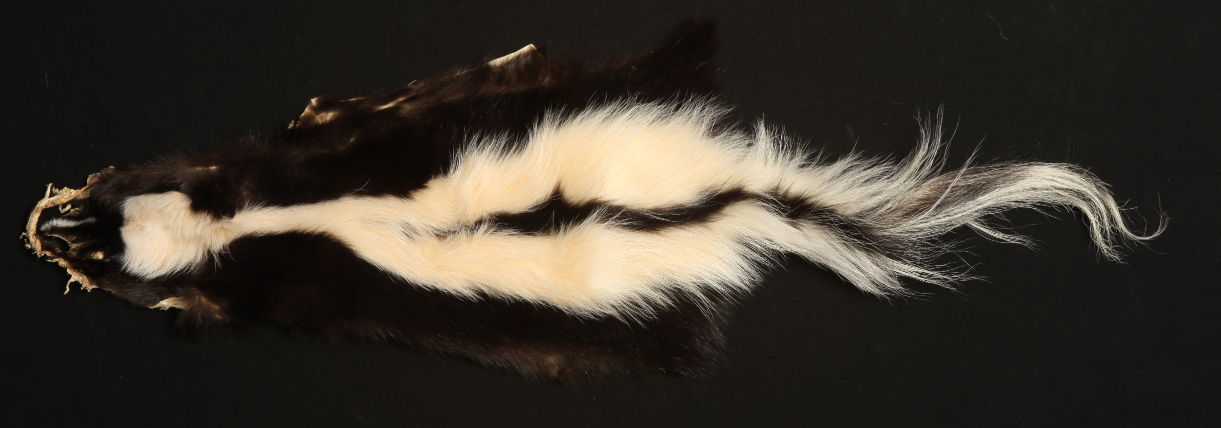 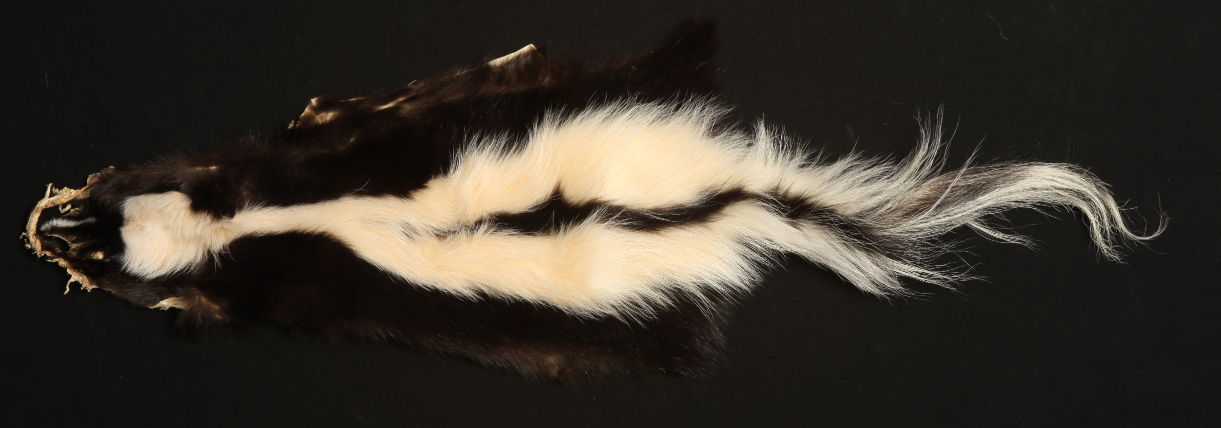 eastern fox squirrel
(Sciurus niger)
eastern fox squirrel
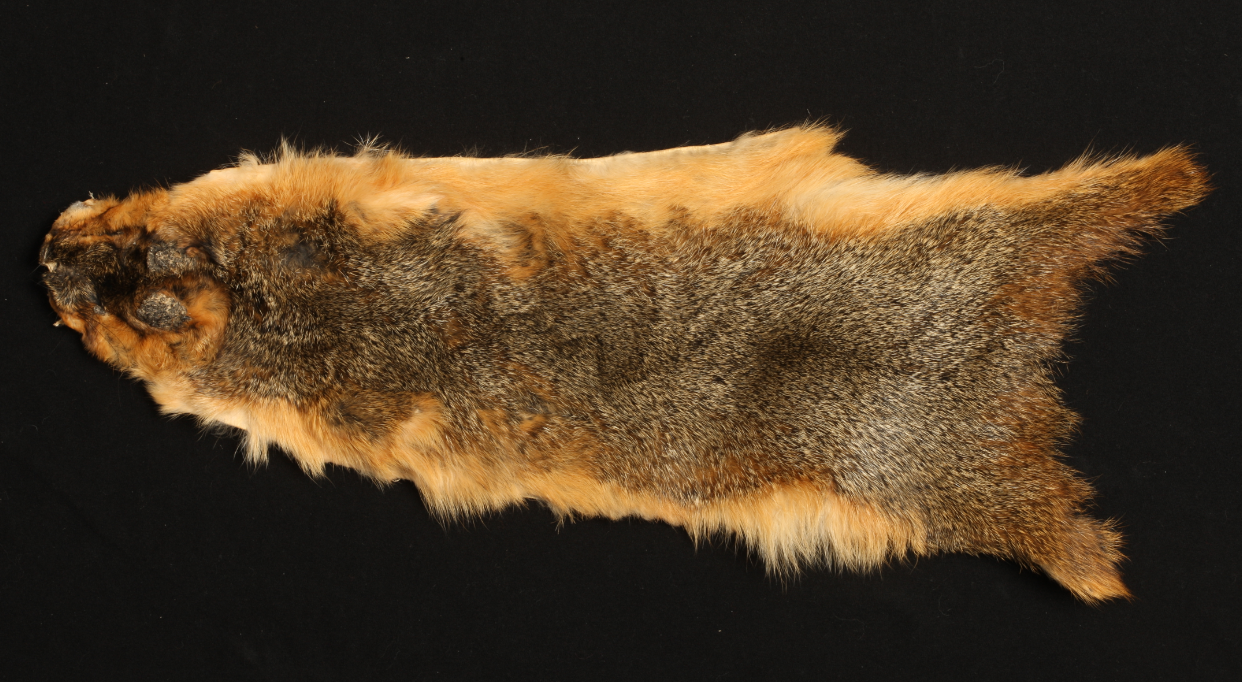 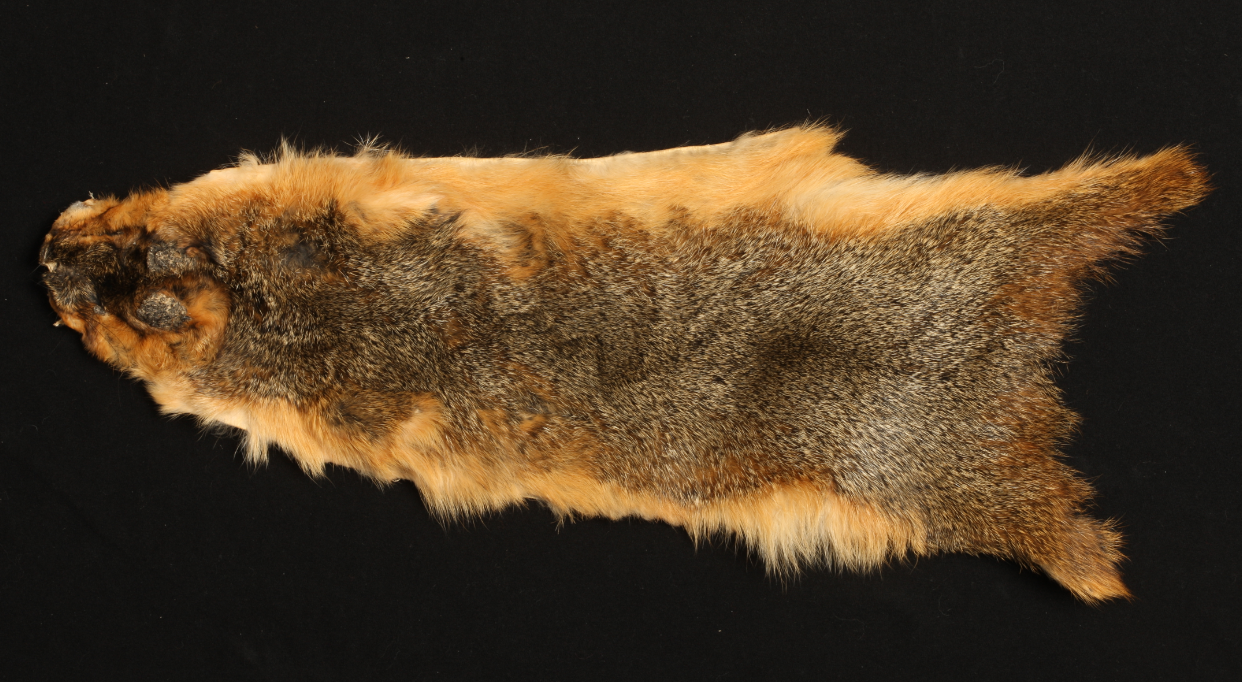